Legionellosis
Outbreak Investigation and Environmental Sampling
Jill K Baber, MPH
North Dakota Department of Health, Division of Disease Control
2017 NDEHA Conference, 10/18/2017
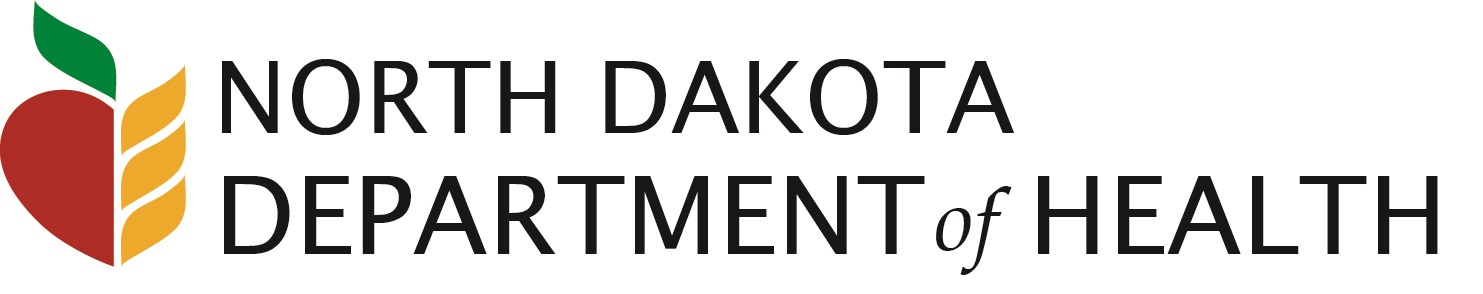 Legionnaire’s Disease was first identified after a large outbreak in July of 1976 related to an American Legion convention
Convention attendees with unexplained pneumonia
221 cases
2/3 cases hospitalized
34 deaths
Legionella pneumophila identified
1976 American Legion Convention, Philadelphia, PA
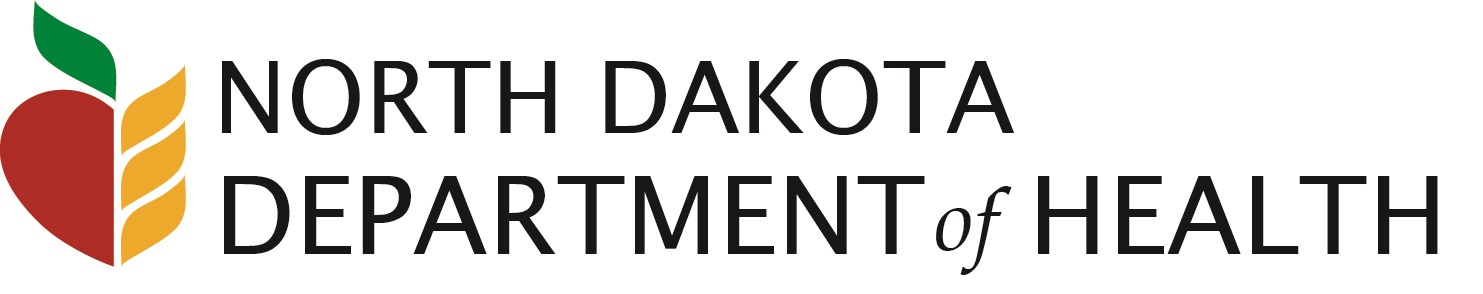 Bacteria: gram-negative rods
Serogroups and subtypes
Legionella pneumophila, serogroup 1 accounts for ~70% of cases
Waterborne
Surface waters
Building water systems
Biofilms! 
Grows at 77-108ºF
Replicates in human white blood cells and protozoa
Legionella
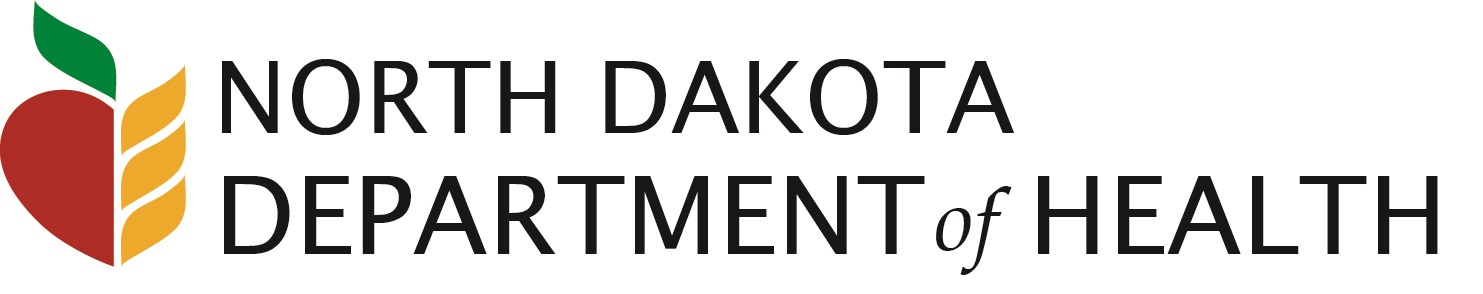 Pontiac Fever
Legionnaires’ Disease
Clinical Presentation
Flu-like illness (fever, chills, cough) without pneumonia
Hospitalization uncommon
Symptoms resolve themselves
1-3 day incubation
Fatality rate: 0%
No special risk groups
Pneumonia, fever, cough
Hospitalization common
Treated with antibiotics
2-10 day incubation
Fatality rate: 10%
Risk groups: age 50+, smokers, COPD sufferers, diabetics, the immunosuppressed
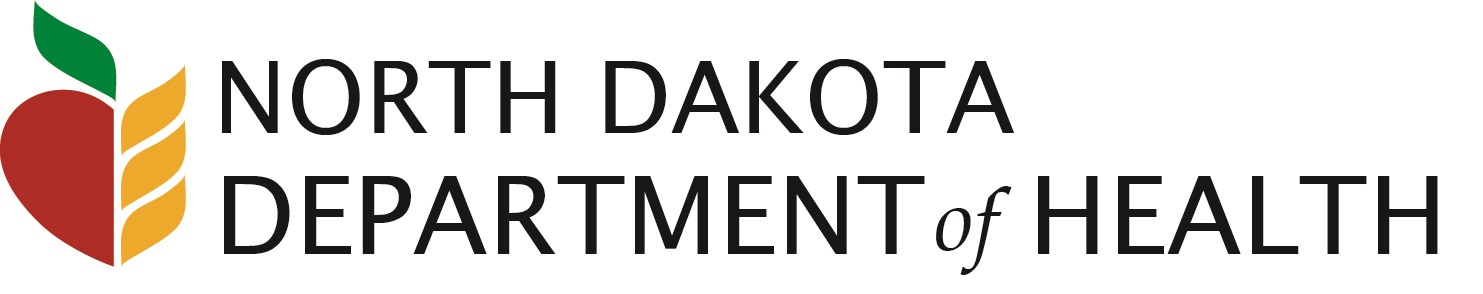 Human infections via aerosolization of contaminated water from things like:
Legionellosis
Showers and faucets
Cooling towers
Hot Tubs
Decorative Fountains
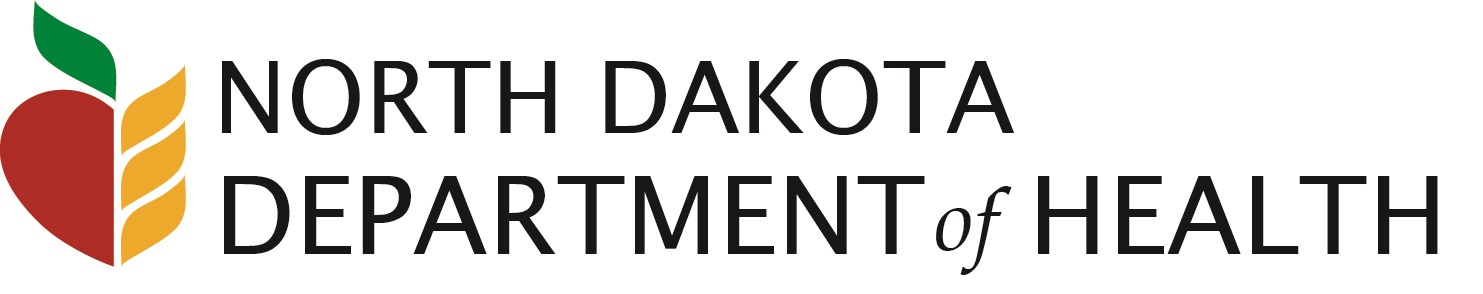 [Speaker Notes: -aspiration, too (drinking water, ice)]
Between 8,000 and 18,000 annual hospitalizations estimated
About 4,000 annual deaths estimated
Diagnosed most often via sputum culture or urine antigen test
Underreported
Patients recover without medical assistance
Patients are not tested
Patients misdiagnosed
20% of cases travel associated
96% of cases “sporadic” (not associated with a known outbreak)
Legionellosis
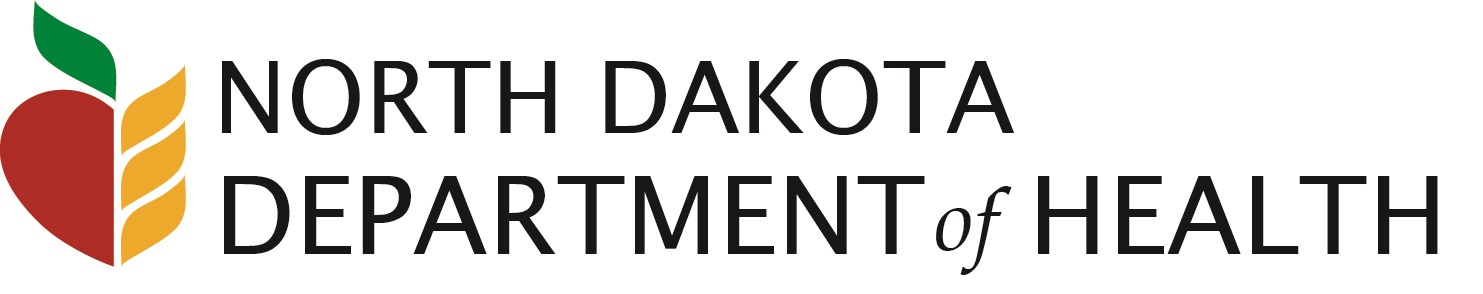 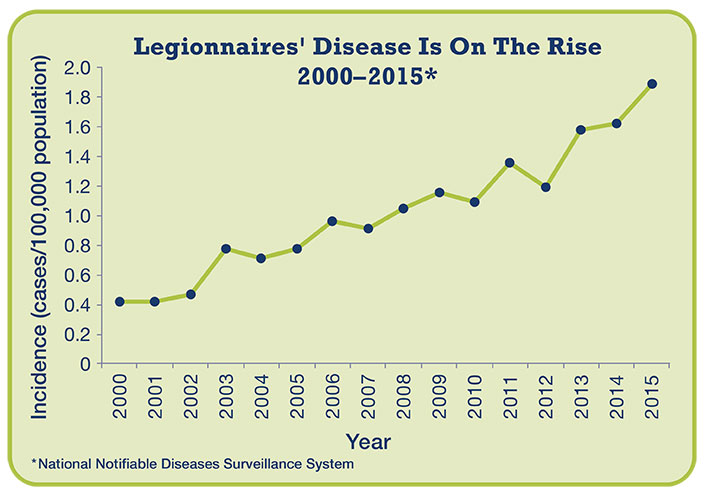 General Epidemiology
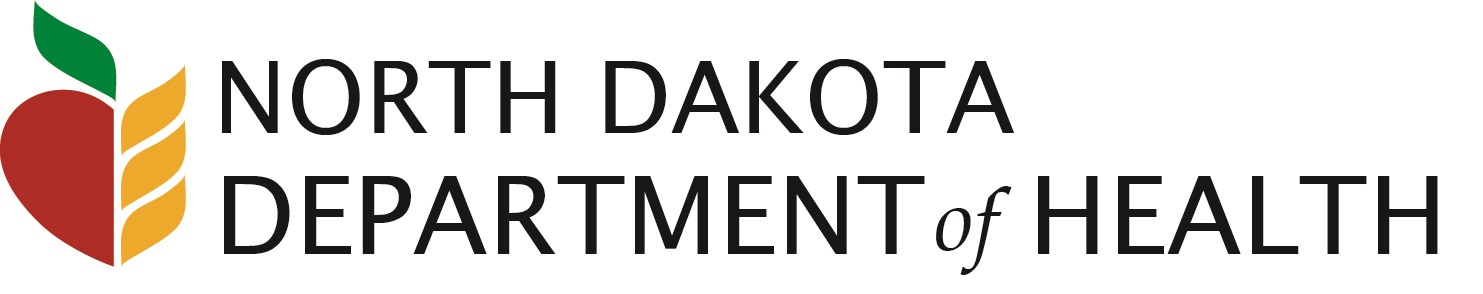 Why the increase in incidence?
More testing
Better surveillance
Aging population
Aging infrastructure
Warmer temperatures
General Epidemiology
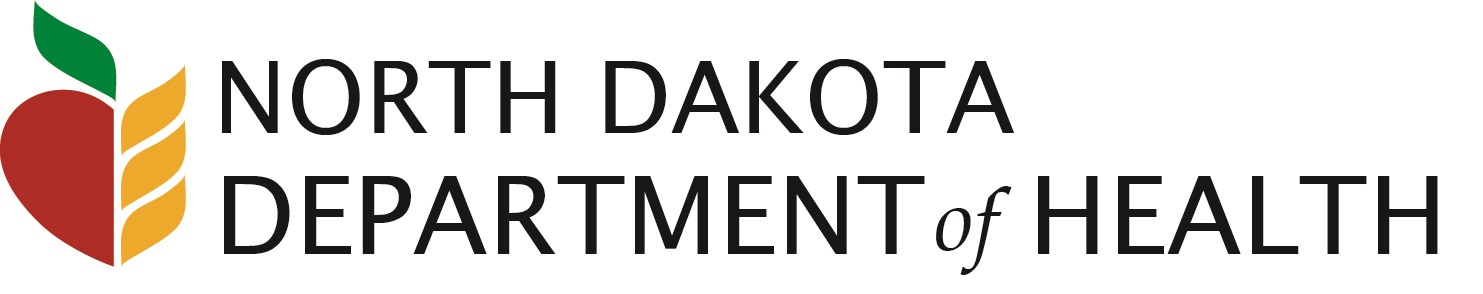 Cases with a laboratory diagnosis are reportable to the North Dakota Department of Health.
North Dakota Epidemiology
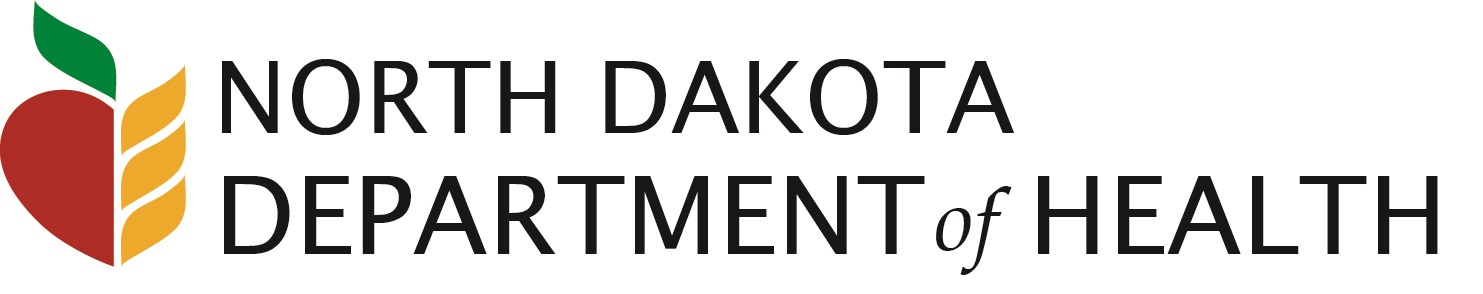 All cases are investigated by NDDoH field epidemiologists
Travel info
Possible water exposures
Possible healthcare exposures
Clinical data
EH personnel are alerted if possible exposure location identified
Because of the potential for outbreaks, including outbreaks in other states, Legionellosis is considered first priority, meaning case investigation is initiated within 24 hours. 
Data are sent within five days to the Centers for Disease Control and Prevention.
North Dakota Case Investigation
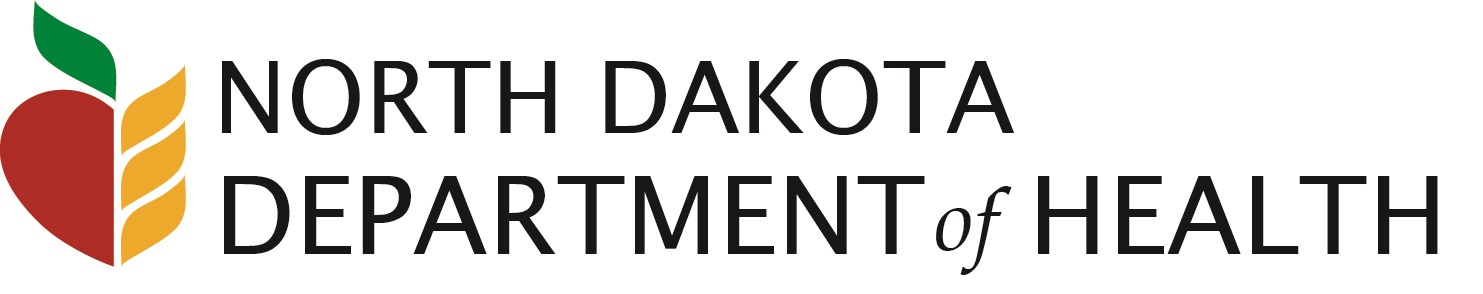 The NDDoH receives a notification if an out-of-state (or out-of-country) case traveled to North Dakota during their incubation period. 
NOT included in North Dakota case count
Notification includes:
Limited non-identifiable demographic data
Location of stay
Dates of stay
Investigation prompted when more than one notification is received for a North Dakota building
Travel-Associated Cases
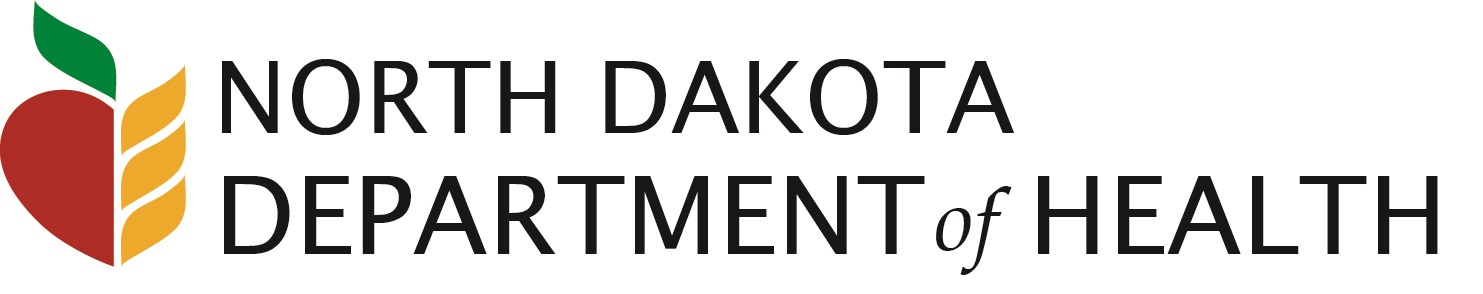 Fresh water is reservoir for Legionella
In nature, Legionella generally exists in insufficient quantities to cause disease
Buildings can provide a more ideal environment for Legionella 
Better environment for to growth
Opportunities for contaminated water to be aerosolized
Legionella and the Built Environment
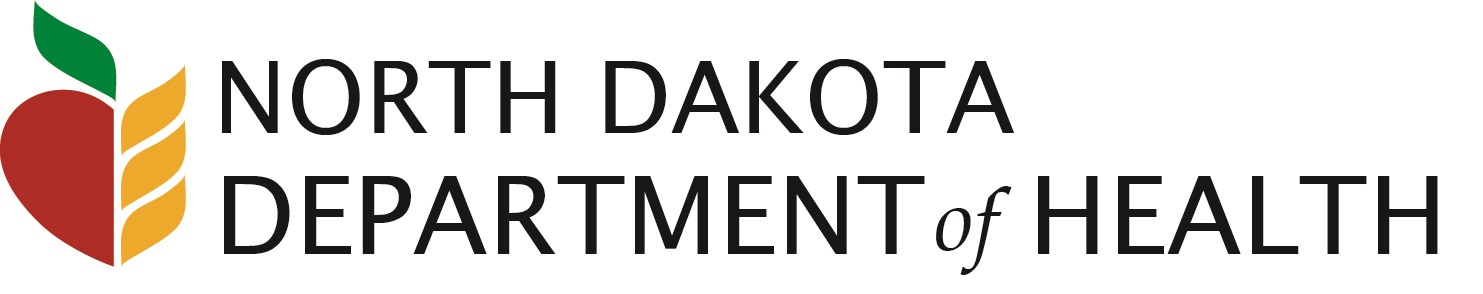 How do Legionella (and other pathogens) get into a building’s water system?
What factors promote growth of Legionella once inside a water system?
Legionella and the Built Environment
Certain activities can introduce dirt and other materials into the system:
Construction (new and renovation)
Water main breaks
Changes to municipal water quality
These activities can help by either introducing Legionella or by introducing other materials that can use up available disinfectant.
The presence of biofilm, scale, and sediment
Fluctuations in water temperature and/or pH
Inadequate levels of disinfectant
Changes in water pressure
Water stagnation
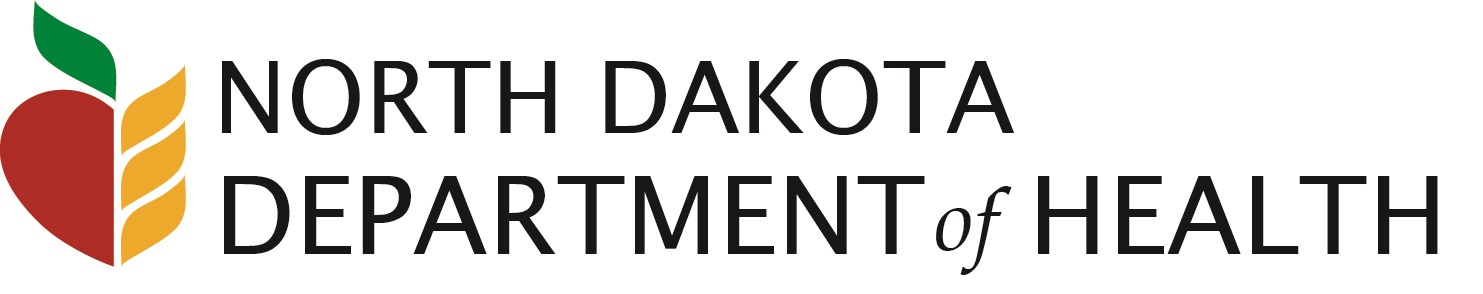 Where can Legionella grow, spread, and aerosolize? Many places!
Legionella and the Built Environment
Hot and cold water storage tanks
Water heaters
Expansion tanks
Water filters
Electronic and manual faucets
Aerators
Faucet flow restrictors
Showerheads and hoses
Pipes, valves, and fittings
Centrally installed misters, atomizers, air washers, and humidifiers
Nonstream aerosol-generating humidifiers
Infrequently used equipment including eyewash stations
Ice machines
Hot tubs
Decorative Fountains
Cooling towers
Medical equipment
CPAP machines
Hydrotherapy equipment
Bronchoscopes
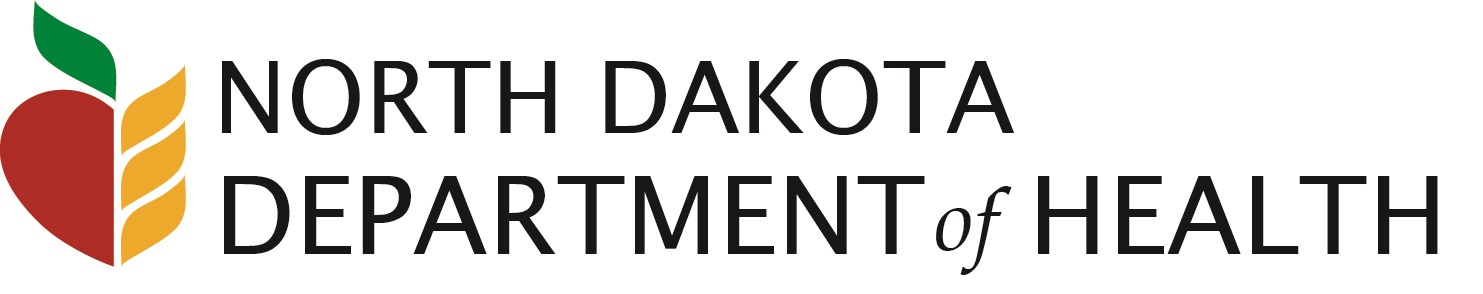 Water Temperatures
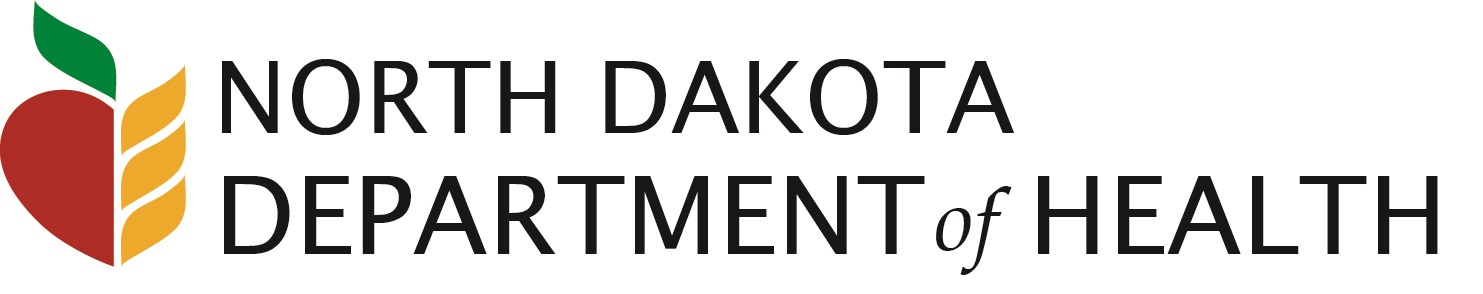 Biofilms
Building water systems offer a warm, enclosed space with regular access to air and water—great for Legionella and other aerobic organisms!
Biofilms can be difficult to remove
How a single Legionella bacterium can contaminate your water system:
attaches to biofilm  
replicates to form a microcolony  
colony matures  
bacteria break of colony to form new colonies on biofilm  
some bacteria break of colony and continue in water system to end fixture
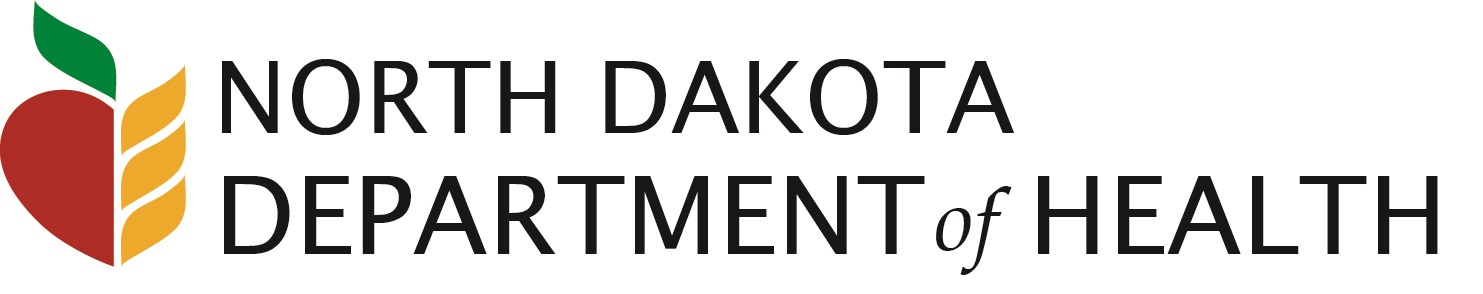 When the NDDoH discovers a building is a shared risk factor for two or more unrelated cases of Legionellosis, and outbreak investigation is prompted 
A full investigation will include personnel from Disease Control, the Division of Microbiology, and local environmental health personnel
Outbreak Investigation
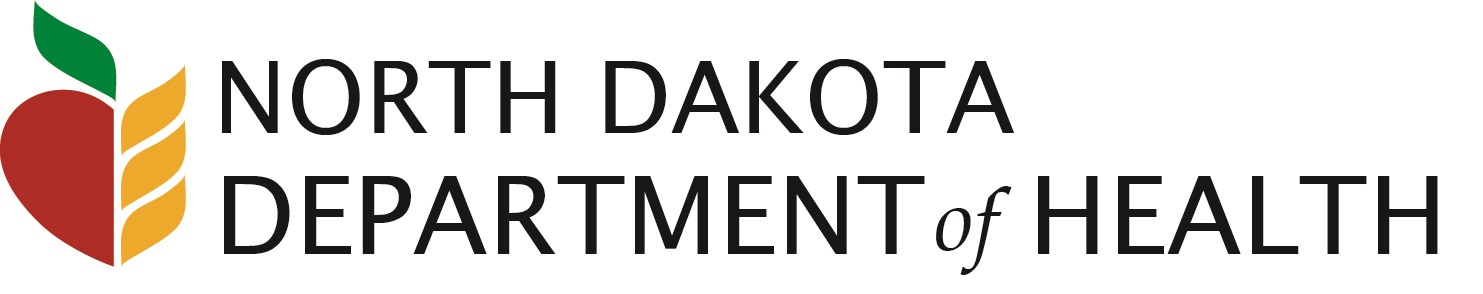 [Speaker Notes: Facilities may also request assistance when it is known that a single case of Legionellosis has been identified in a facility.]
Additional case information obtained, including information about accommodations, and visits to surrounding attractions
An environmental assessment is conducted at the facility
Samples as collected from various locations with in the facility for laboratory testing
Outbreak Investigation
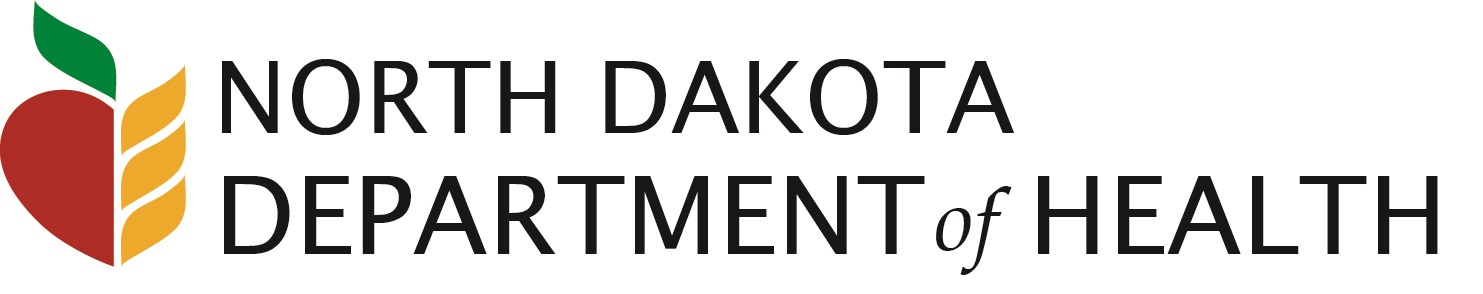 Following an outbreak, the investigation team will view the facility and speak with building maintenance personnel; investigations include:
Review of building water system, including building schematics, water management plants, sample results, and recent consultancies
Tour of all buildings on the premises
Sample collection from
The NDDoH utilizes the CDC outbreak toolkit for outbreak investigation, which provides a comprehensive form for guiding the environmental investigation (see Resources slide)
Environmental Assessment
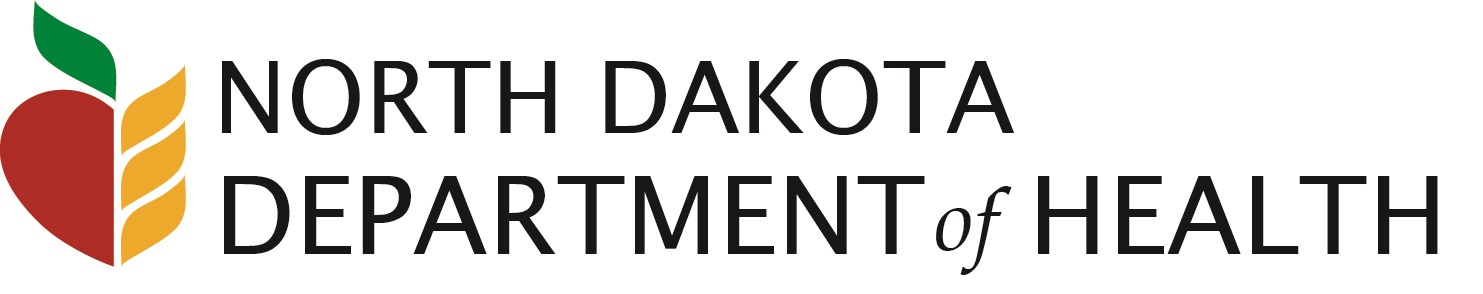 During sample collection, the following is measured or obtained:
Chlorine residual levels
Water temperature
pH
Water Sample
Biofilm samples (swab)
It is important to make sure the right equipment and sufficient supplies are on hand to conduct an environmental assessment
Environmental Assessment: Sample Collection
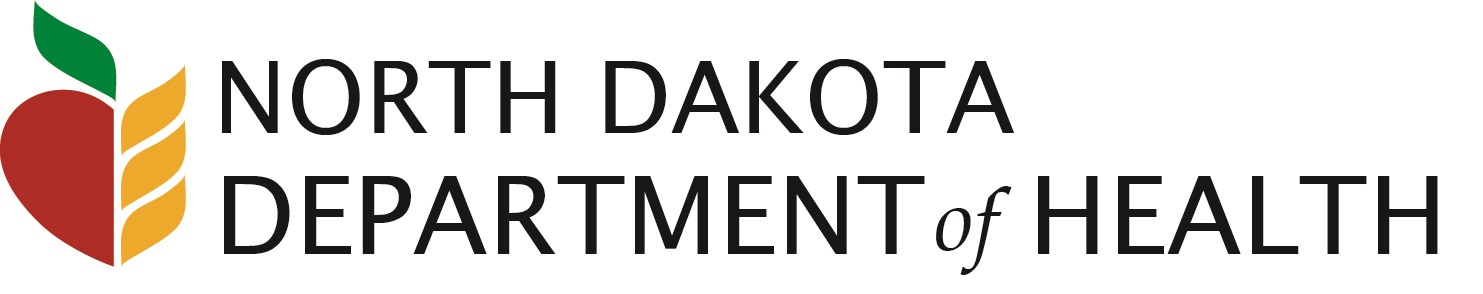 Important equipment for samples collection can include:
Sterile plastic 1 L bottles (at least one for every location that must be sampled)
Sodium Thiosulfate
Pipettes and bulbs
Chlorine analyzer
Thermometer
Labels
Chain of custody documentation
Dacron-tipped swabs
Sterile plastic screw top tubes
Coolers or other equipment needed for transport
Environmental Assessment: Sample Collection
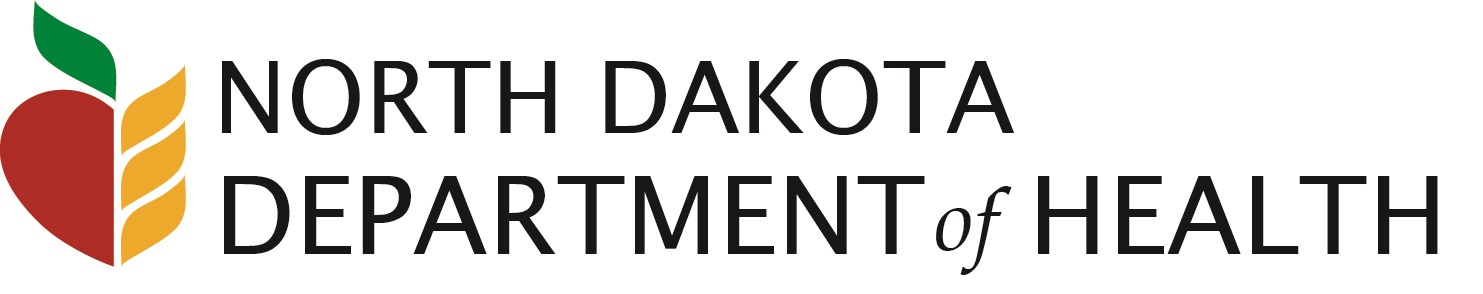 Common locations where samples are collected can include:
Sinks and showers 
Pools and hot tubs (including filters)
Hot water heaters
Water softening equipment
Municipal point of entry
Medical equipment that utilizes and holds water
Decorative water features
Any kind of water storage tank or device that is part of the water system
The CDC provides excellent training videos on how to collect and transport samples. These techniques can be used for both outbreak and routine sample collection (see Resources slide)
Environmental Assessment: Sample Collection
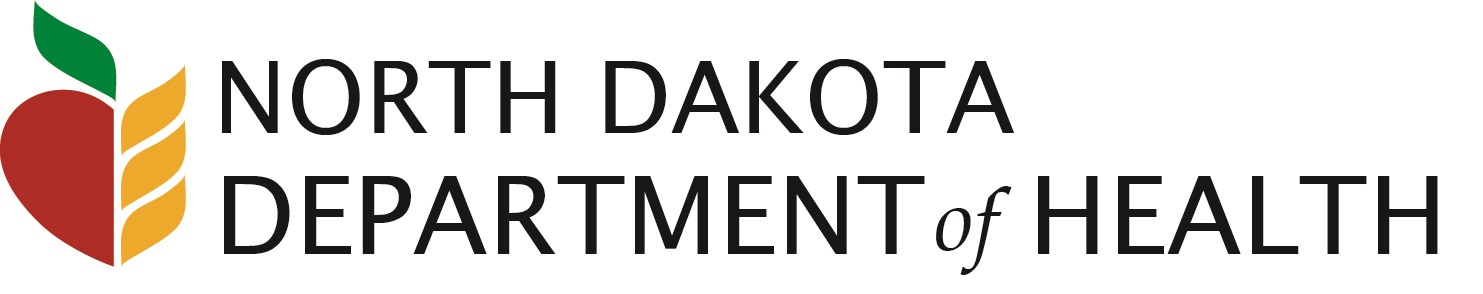 Collected samples will be analyzed for the presence of Legionella (results can take 10-14 days)
The outbreak team with work with the CDC to create recommendations for remediation or future action
Results and recommendations are provided to the facility
Recommendations will be provided in writing; information for immediate action will also be provided verbally
Failure to isolate Legionella in collected samples is does not indicate the facility is free from Legionella
After an Environmental Assessment
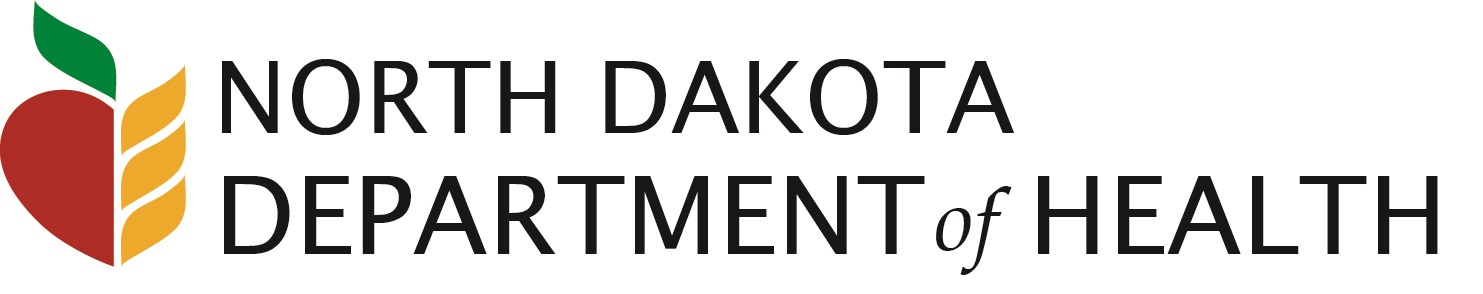 ASHRAE recommends two methods to remove Legionella:
Hot water flush (160-170ºF)
System chlorination (min 2 ppm, 2 hours)









Remember: Legionella identified at one point can could have come from anywhere upstream in the water system!
Follow-up testing and system monitoring will occur after remediation 
May choose to engage a Legionella consultant
After an Environmental Assessment: Remediation
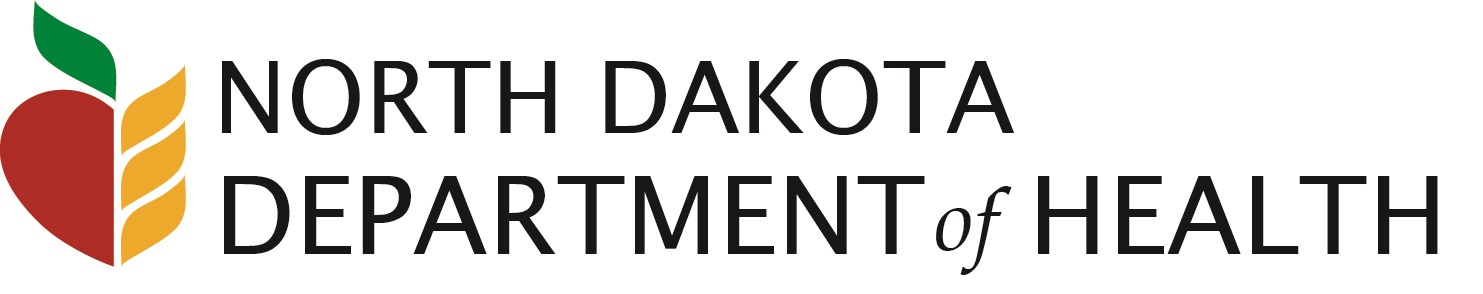 [Speaker Notes: On consultants—facility choice, may want to hire someone like an industrial hygienist to help with changes moving forward]
Ongoing control is important in reducing the burden of Legionellosis
ASHRAE Proposed New Standard 188: Prevention of Legionellosis Associated with Building Water Systems
In response, the CDC has developed a toolkit to help building owners:
Evaluate their water system
Develop a water management plan if one is needed
Avoiding Outbreak through Water Management
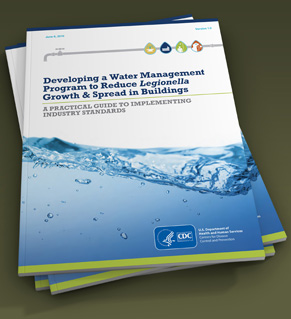 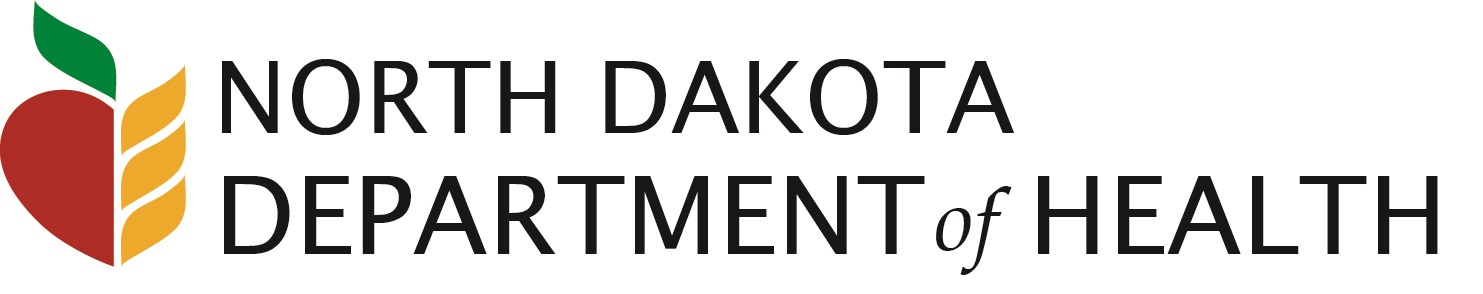 [Speaker Notes: See resources section for link to water management plan]
New regulation to reduce Legionella (and other waterborne pathogen) risk in:
Hospitals
Skilled nursing facilities and nursing facilities
Critical access hospitals
A response to outbreaks identified in hospitals and nursing homes
High-risk populations
Large, complex water systems
Requires facilities to create and follow a water management plan
New CMS Rule
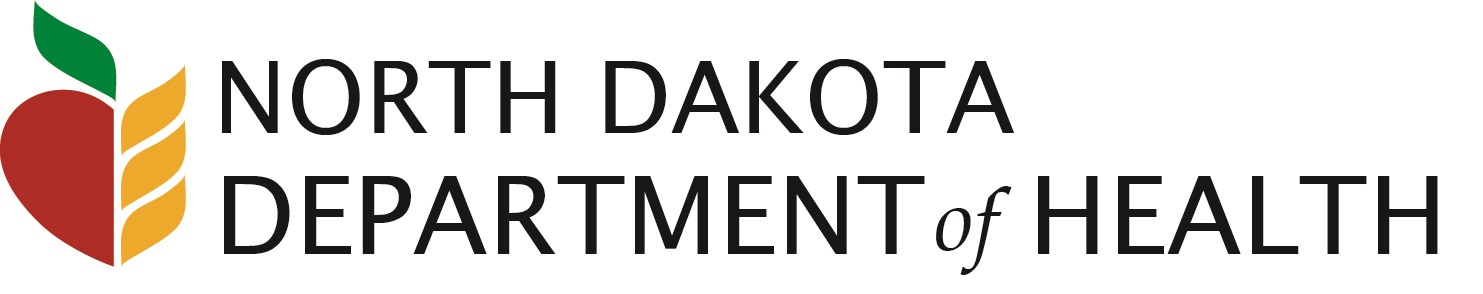 Question: Is routine testing for Legionella recommended?
Answer: Sometimes!
Why test for the presence of Legionella?
Following an outbreak or identified facility related case—Yes!
Validation of efficacy of water management program—Maybe! (or, perform surveillance for Legionella infections)
Regular monitoring of water quality parameters (i.e. disinfectant levels, temperature) is recommended as part of a water management program
What About Routine Testing?
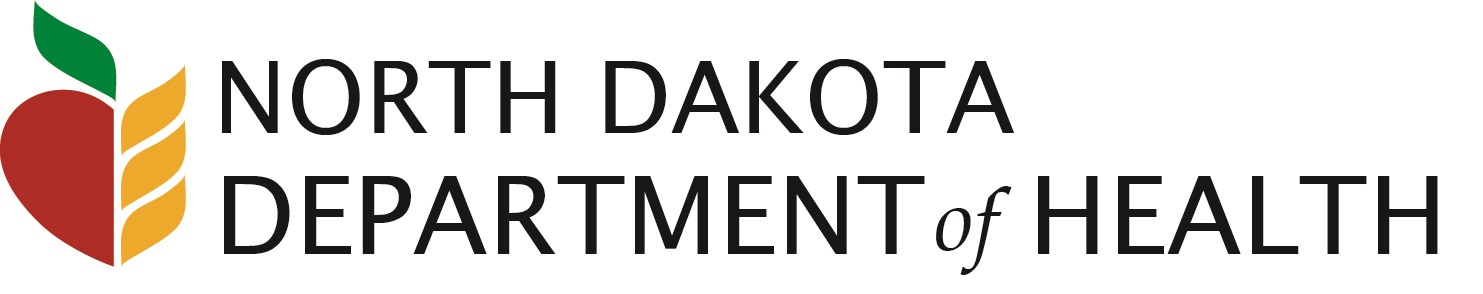 [Speaker Notes: Additional information from CMS may be forthcoming, but likely will not provide explicit instructions on exactly what/when to test]
Specific decisions about sample frequency, location, and methodology should be made by the building’s water management team as part of a comprehensive water management program
Sampling plans should be based on a variety of factors including:
Environmental assessments and baseline Legionella data
 Performance of water management program and trend analysis of Legionella test and water quality parameter results
Correlation of environmental testing results with clinical surveillance data
Building characteristics (age, complexity, populations served)
Sites of possible exposure to aerosolized water
Available resources to support testing.
Validation Testing
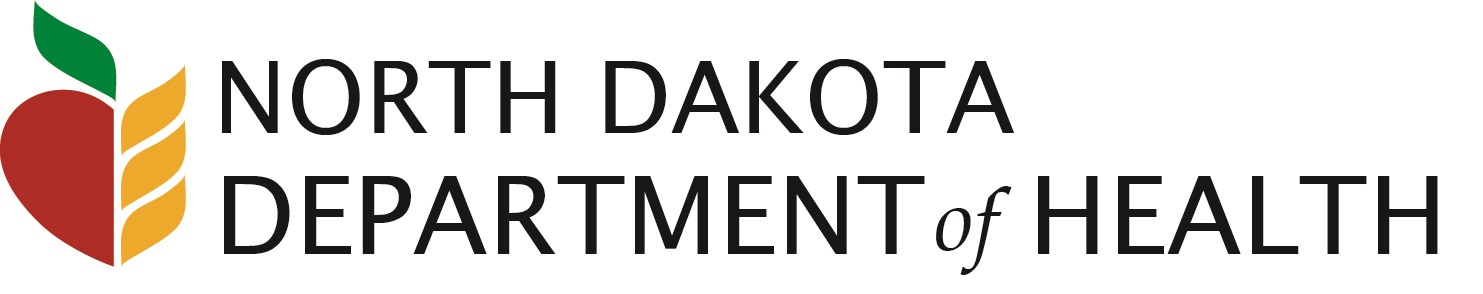 A private lab
In the future, the NDDoH Division of Microbiology
Will be fee-for-service
An announcement will be made when this is available
Where can Validation Samples be Sent?
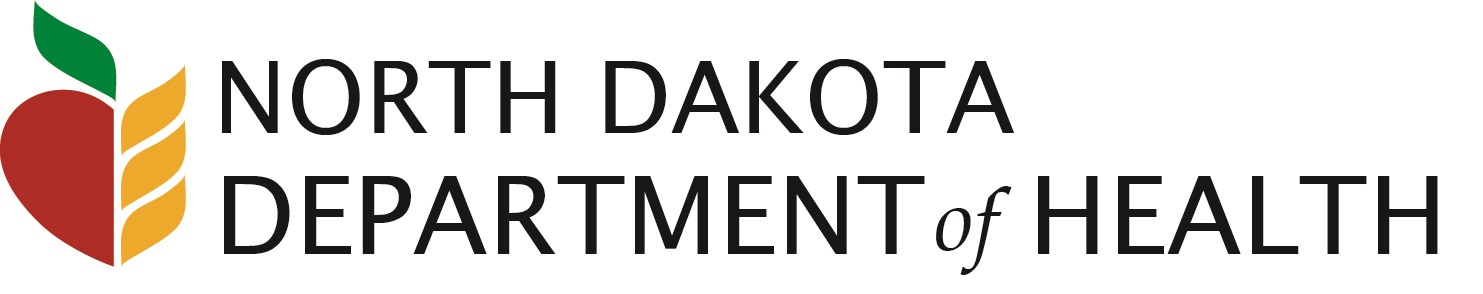 Thank you!Jill BaberNDDoH Epidemiologist701-328-3341jbaber@nd.gov
Questions?
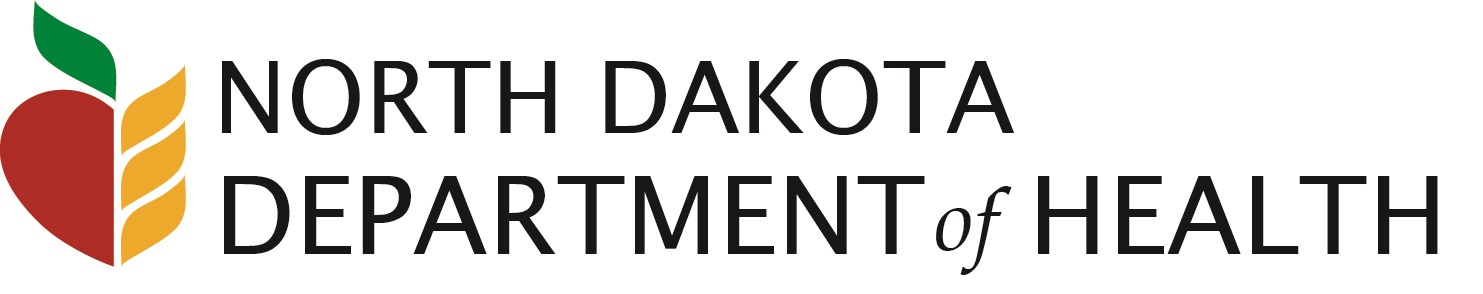 CDC Legionella toolkit: https://www.cdc.gov/legionella/downloads/toolkit.pdf 
CDC Legionella Environmental Assessment Form: https://www.cdc.gov/legionella/downloads/legionella-environmental-assessment.pdf 
CDC environmental investigation videos: https://www.cdc.gov/legionella/videos.html 
CMS Legionella and Other Waterborne Pathogens Surveyor Training Video: https://surveyortraining.cms.hhs.gov/pubs/VideoInformation.aspx?id=134&cid=0CMSLEGWEB-Archived
Resources
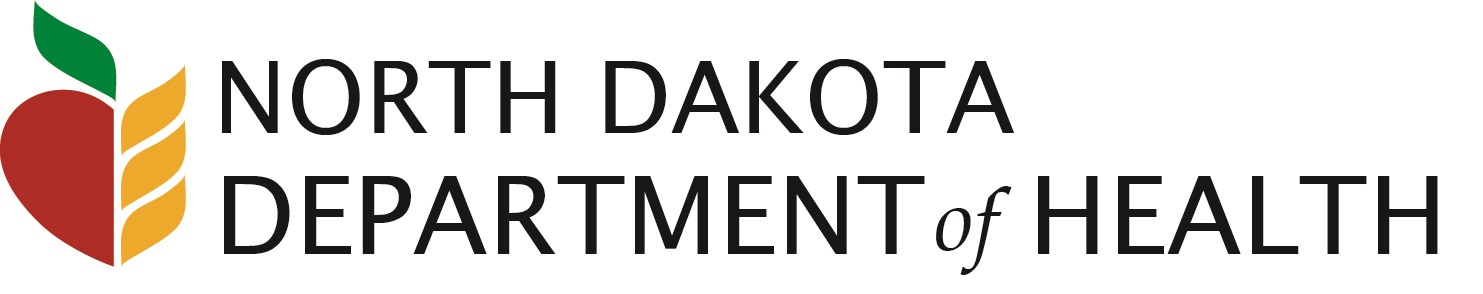